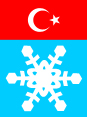 TÜRKİYE KAYAK FEDERASYONU

KAYAKLI KOŞU 1.EATAP YARIŞMASI
	HAKKARİ / YÜKSEKOVA 
10-12.ŞUBAT 2025
İL YOKLAMASI
AĞRI                  
ANKARA
ARDAHAN
BOLU
BİNGÖL
BİTLİS
ÇANKIRI
ERZURUM
ERZİNCAN
    ORDU                                        
HAKKARİ
KARS 
KASTAMONU
NİĞDE
RİZE
TUNCELİ
VAN
MUŞ 
ARTVİN
BURSA
YARIŞMA PROGRAMI
10/OCAK 2025.TEKNİK TOPLANTI   

11/ŞUBAT .2025 .KLASİK TEKNİK YARIŞMASI 
PİST TANIMA 	: 09:15 – 09:45
YARIŞMA SAATİ	: 10:00 

12/ŞUBAT .2025.SERBEST TEKNİK YARIŞMASI
PİST TANIMA	: 08:45 – 09:15
YARIŞMA SAATİ	: 09:30
START SIRALAMASI
1.GRUP
 Büyük Kadınlar ve Erkekler,
U19 Kadınlar ve Erkekler,
2.GRUP
U16 Kızlar ve Erkekler, 
U14 Kızlar ve Erkekler
3.GRUP
U13 Kızlar ve Erkekler,
U12 Kızlar ve Erkekler
ERKEKLERİN MESAFELERİ
BAYANLARIN MESAFELERİ
TÜRKİYE ŞAMPİYONASI KOTALARI
MİLLİ TAKIM ADAY KADROSU SEÇİMİ
TKF faaliyet programında yer alan  Türkiye şampiyonasının kombine sonucuna göre milli takım aday kodru konteyjanları aşağıda belirtilmiştir.
Büyük Erkek ve Bayanlar 5 kişi
u19 Erkek ve Bayan 5 kişi
u16 Erkek ve Bayan 3 kişi
u14 Erkek ve Bayan 3 kişi
u13 Erkek ve Bayan 3 kişi
u12 Erkek ve Bayan 3 kişi
Milli takım aday kadrusuna  seçilen sporcular Türkiye şampiyonasından sonra yapılacak olan seçmeler göre Milli takımlar  belirlenecektir. 
Milli takım kural ve kaideleri Türkiye Kayak Federasyonu ceza ve disiplin yönetmeliği kuralları geçerlidir.
ORTAK KURALLAR
Onaylı yarışma başvuru formu en geç 12.ocak 2025 tarihine kadar TKF ve sekretaryadan Serhat CERRAH’a gönderilmesi gerekmektedir.
Pist tanıma süresi bittikten sonra yarışma alanında bulunan sporcular diskalifiye edilir.
Yarışma sonuçlarına itirazlar, yarışma alanında resmi olmayan sonuçlar açıklandıktan sonra 15 dakika içerisinde yarışma jürisine yazılı olarak yapılır
Yazılı olarak yapılmayan itirazlar değerlendirmeye alınmaz.
Resmi yarışma sonuçları kafile idarecilerine mail olarak gönderilecektir.
Yarışma start alanın da lisans ve kimlik kartı kontrolü yapılacaktır.
Yarışmadaki tüm kurallar hakkında antrenörlerin sporculara  bilgi verilmesi ile sorumludur.
Kayaklı Koşu Türkiye Şampiyonasına katılmaya hak kazanan sporcuların kotaları 1. Etap ve 2. Etap yarışmalarında aldıkları puanlarına göre yarışmaya hak kazanırlar.
Klasik ve Serbest yarışmaları sonucunda sıralamaya giren ilk 3 (üç) sporcuya madalya verilir. U12, U13, U14 kategorilerinde ilk 4 (dört) sporcuya madalya verilir.
Madalya töreni 2. gün yarışmaların sonunda yarışma alanında yapılacaktır.
Bu kurallar tutanak altına alınacaktır.
Yarışmada yasal harcırahı hak etmeyen sporcuların harcırahı uygun görüldüğü takdirde Gençlik Spor İl Müdürlüklerinin ilgili bütçesinden ödeme yapılır.
Konaklama her il kendi bütçesi tarafından karşılayacaktır.
 Türkiye şampiyonası sonucu kombine de ilk üçe giren sporcular 2025 2026 sezonunda elemelere katılmayacak
Teknik yetersizliği olan sporcular pistten alınacak.
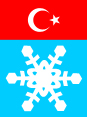 TÜM SPORCU VE ANTRENÖRLERE BAŞARILAR DİLERİZ
KAYAKLI KOŞU TEKNİK KURULU